Вибіркові дисципліни  Право Бакалавр
Кафедра цивільного та господарського права
3 курс, 6 семестр (здобувачем обрається 3 дисципліни)
ВК 22. Спадкове право
ВК 23. Торгове право
ВК 24. Фармацевтичне законодавство
Обирає 2 курс
3 курс, 5 семестр (здобувачем обирається 4 дисципліни)
ВК 1. Сімейне право 
ВК 2. Право інтелектуальної власності
ВК 3. Нотаріат в Україні
Обирає 2 курс
За даними Державної служби
статистики, станом на 2021 рік, підприємства
у сфері торгівлі займають 36,7% від загальної кількості усіх суб’єктів господарювання,
у ній зайнято 25,8% робітників від загальної
чисельності працюючих.
ВК 23. Торгове правоЛектор – Л.О. Панькова
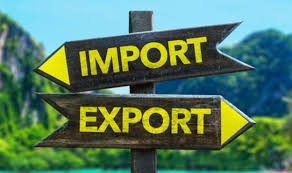 Торгове право в Україні – новела чи традиція?
Регламентація зовнішньої та внутрішньої, оптової та роздрібної торгівлі.
Вимоги до об’єктів торгівлі.
Санкції за порушення норм у сфері торгівлі.
Судова практика: проведення розрахунків у сфері торгівлі, громадського харчування та послуг
Електронна комерція.
Електронна комерція
Під час карантинних обмежень зазнала розвитку галузь e-commerce, з початком війни та проблем з логістикою багато інтернет-магазинів опинилися на межі закриття, за даними Нової Пошти, обсяги відправок онлайн-магазинів становили 5% від довоєнних, але у червні-липні 2022 року показники e-commerce зросли, і становили вже 90% від довоєнного рівня, тому магазинам слід використовувати цей напрям продажів. 
Як і де застосовується закон про електронну комерцію? Кого стосуються його положення?
Правовий статус і обов’язки продавця товарів та виконавця робіт/послуг за законом про електронну комерцію.
Розрахунки за товари і послуги за законом про електронну комерцію.
Яким документом дистанційно урегулювати відносини з клієнтами за законом про електронну комерцію?